КГУ  «Специальная школа – интернат № 9» УОКО
Тема: «Нулевая терпимость дома, на улице» 
(в рамках месячника «Безопасная школа») 
 к беспорядку и правонарушениям

                                                                                   


                                                                                      Подготовила: социальный 
                                                                                    педагог Кагарманова И.Р.
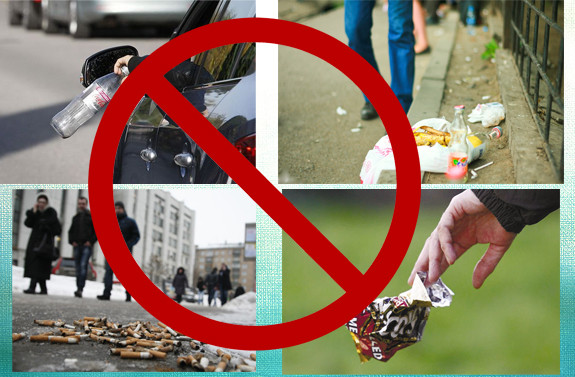 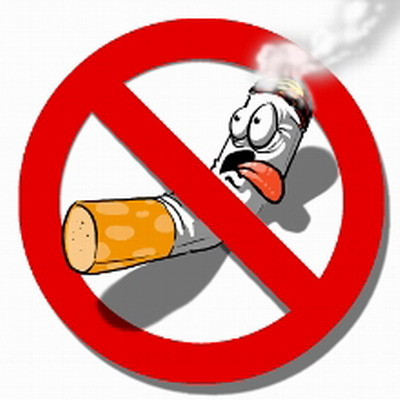 Нулевая терпимость
Это отрицательная реакция    
  граждан или нежелание   
   мириться  с самыми мелкими правонарушениями.
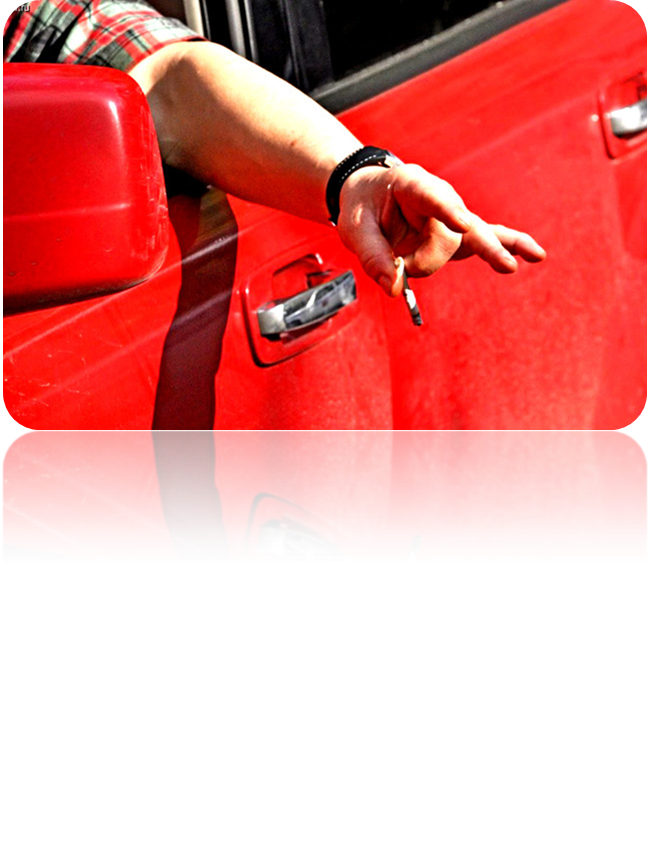 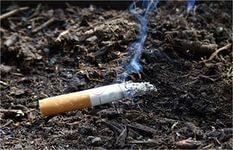 Слова Первого Президента Республики Казахстан:
«Мелкое хулиганство - это преступление против государственной собственности».
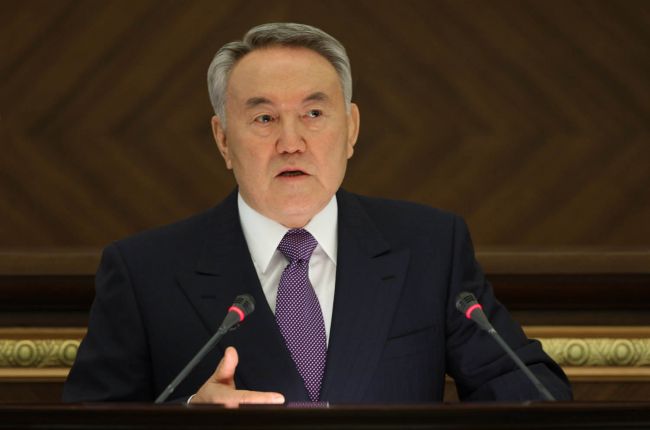 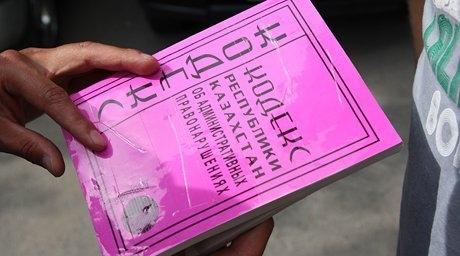 Кодекс РК об Административных правонарушениях  Мелкое хулиганство
1- нецензурная брань в общественных местах, оскорбительное приставание к физическим лицам, осквернение жилых помещений, загрязнение мест общего пользования, парков, скверов, в том числе выброс коммунальных отходов в неустановленных местах, и другие подобные действия, выражающие неуважение к окружающим, нарушающие общественный порядок и спокойствие физических лиц, -
     влечет штраф , либо административный арест.  
2- Действия, предусмотренные частью первой настоящей статьи, совершенные повторно в течение года после наложения административного взыскания, -влекут административный арест на срок до пятнадцати суток.
Правонарушеие
– это антиобщественное деяние, причиняющее вред обществу, запрещенное законом и влекущее наказание.
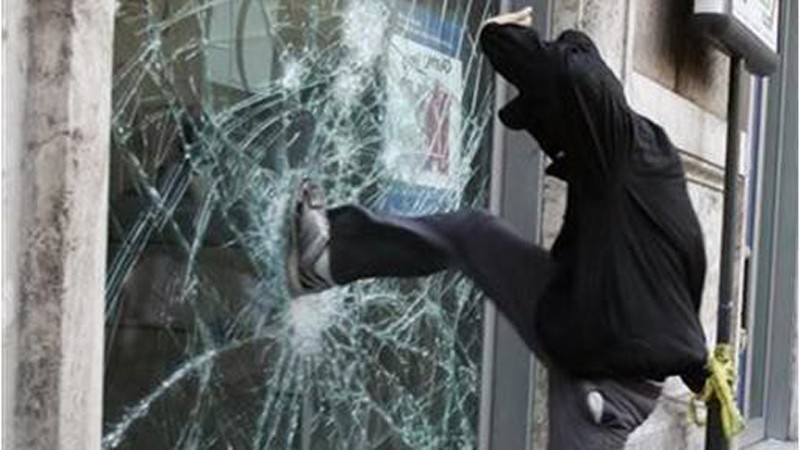 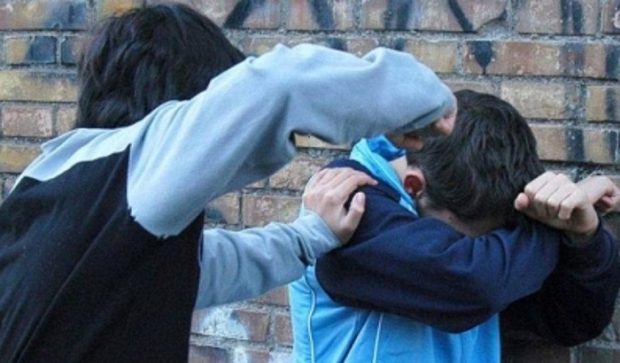 Грязные дворы
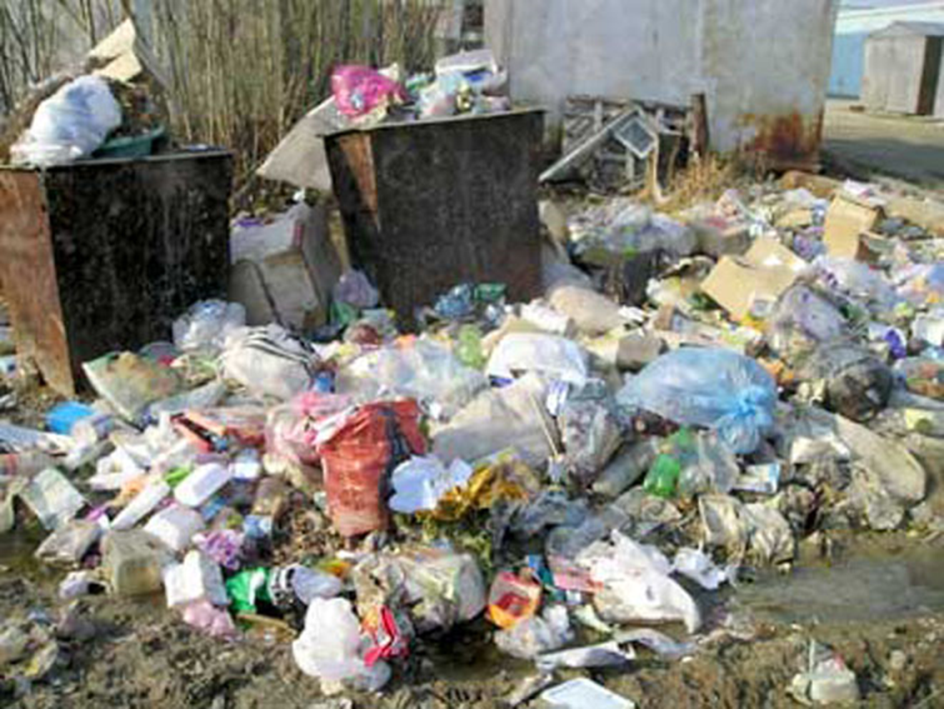 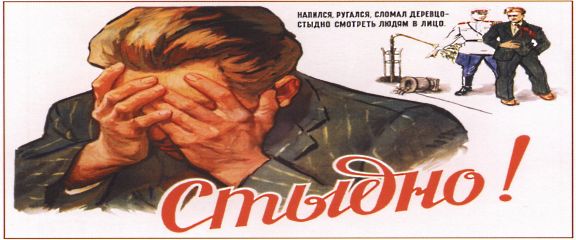 Переходить дорогу на красный свет??
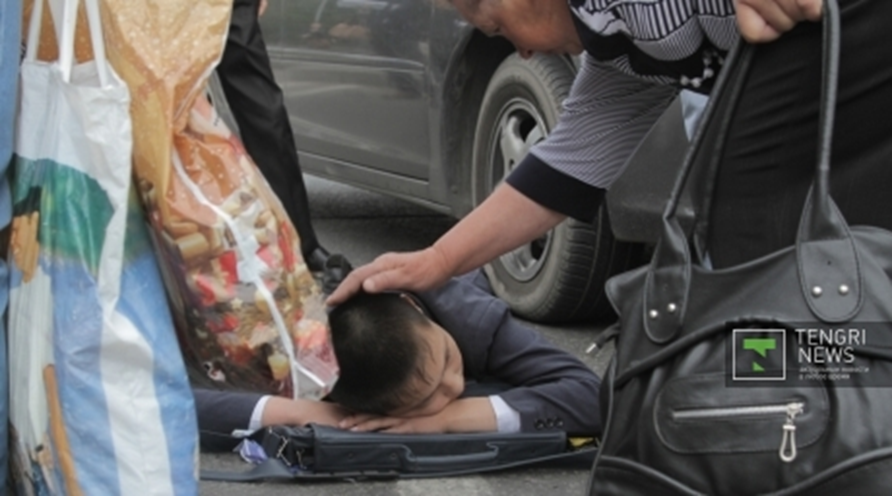 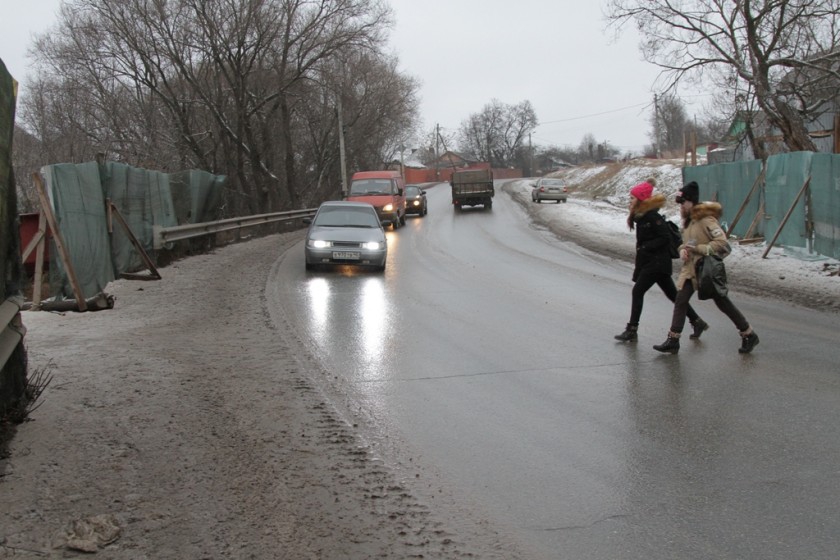 Давайте скажем «НЕТ»-курению в отдельных общественных местах.-нахождению несовершеннолетних в развлекательных заведениях в ночное время.
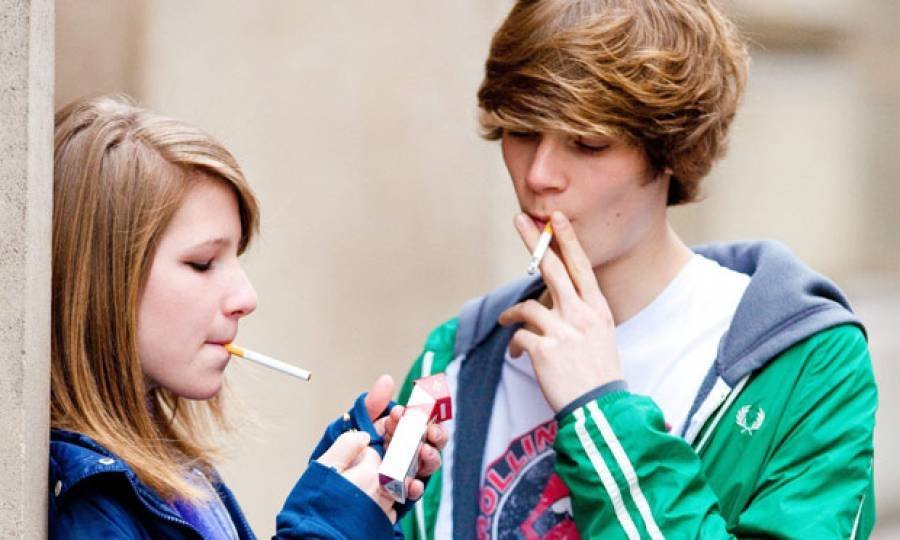 Кодекс РК Об административных правонарушениях  Хулиганство
особо дерзкое нарушение общественного порядка, выражающее явное неуважение к обществу, сопровождающееся применением насилия к гражданам либо угрозой его применения, а равно уничтожением или повреждением чужого имущества, либо совершением непристойных действий, отличающихся исключительным цинизмом, - наказывается штрафом , либо привлечением к общественным работам, либо исправительными работами, либо ограничением свободы .
Что такое цинизм?
Цинизм — это бесстыдство, наглость, грубая откровенность; вызывающе-презрительное отношение к общепринятым нормам нравственности и морали.
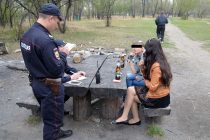 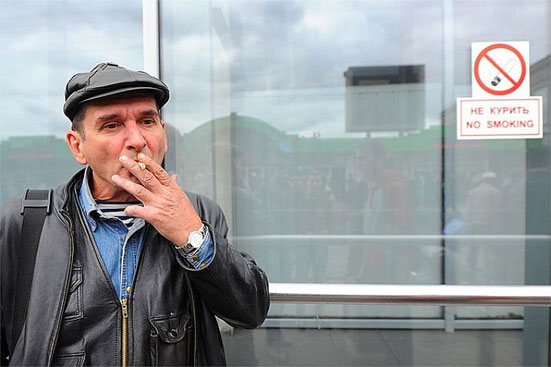 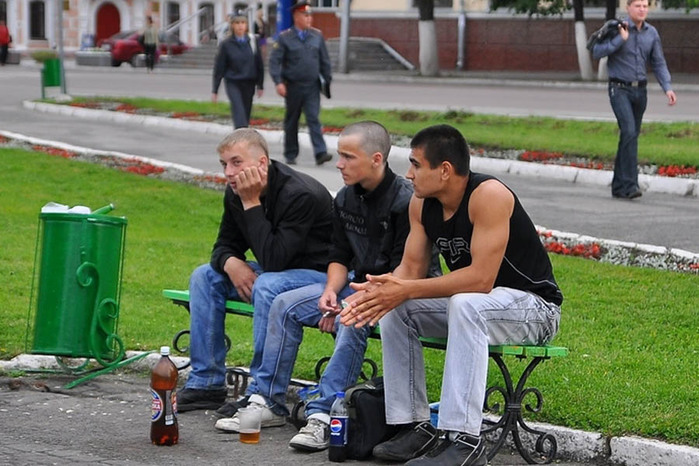 Давайте скажем «НЕТ»
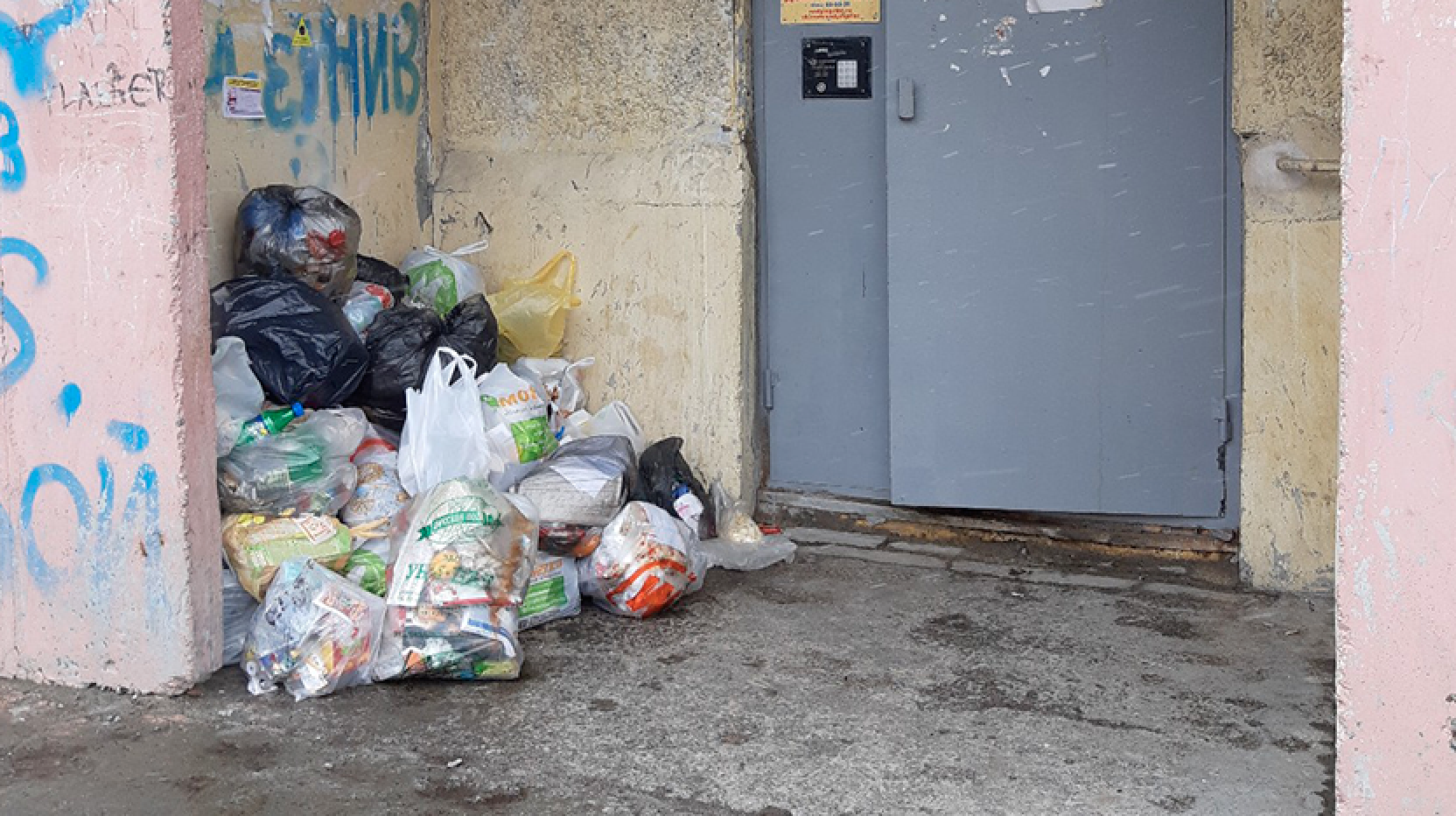 Совершению мелкого хулиганства,  загрязнение мест общего пользования и выброс коммунальных отходов в неустановленных местах
Давайте скажем «НЕТ»
Нарушению правил благоустройства территорий городов и населенных пунктов.
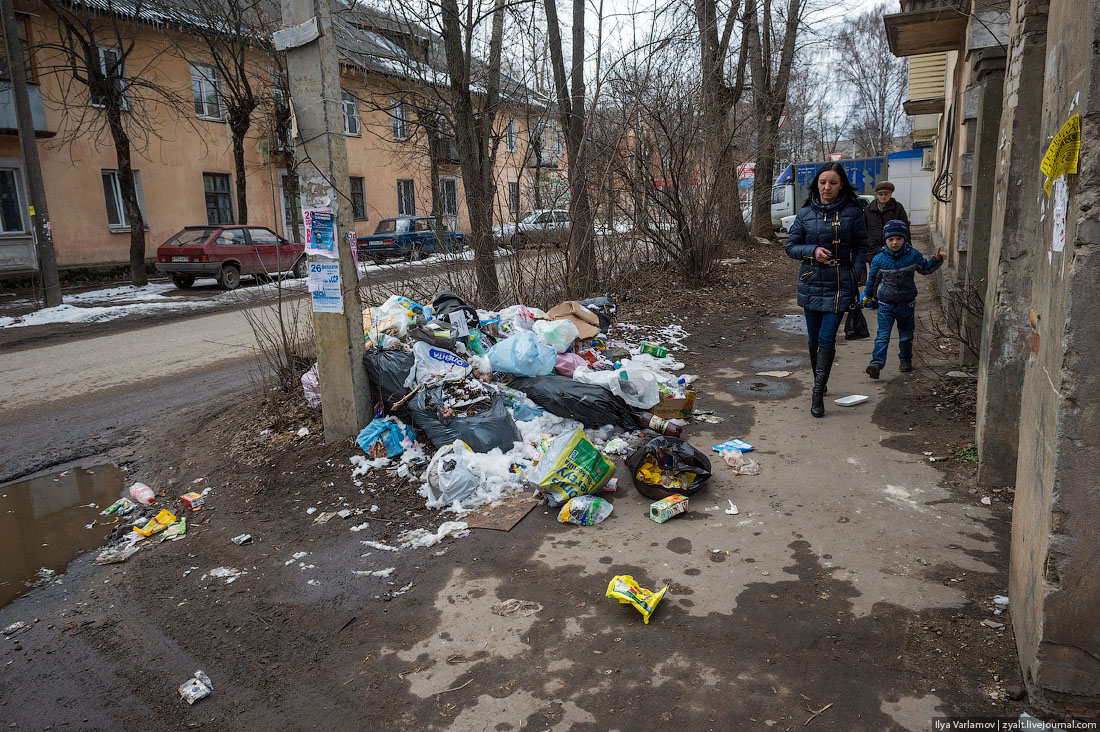 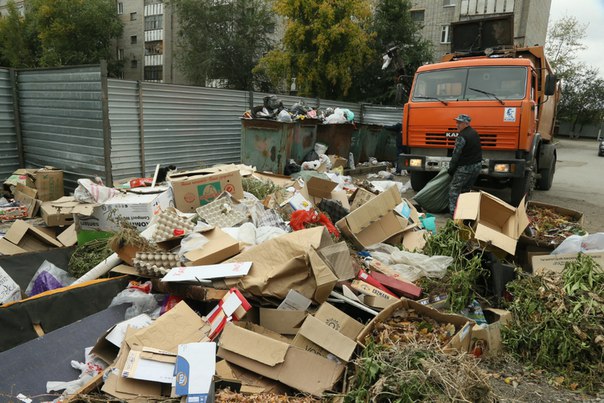 ЗАПОМНИ!
Жизнь каждого человека бесценна. Важнейшими правами человека являются право на жизнь и право на личную безопасность. 
Для того чтобы соблюдались эти права человека в нашем государстве действуют правоохранительные органы , служба спасения.
Но не все зависит только от этих служб. Очень многое зависит от самого человека.
Безопасность – положение, при котором не угрожает опасность кому-нибудь, чему-нибудь.
В повседневной жизни каждого человека могут подстерегать различные опасности.
 Все что окружает людей на улице, на работе, в школе, дома облегчает им жизнь. Но иногда, в непредвиденных случаях, это окружение может обернуться против человека
Безопасность на дорогах.
Одним из основных помощников современного человека является автомобиль. Для передвижения автомобиля существуют автомобильные дороги, а пешеходы ходят по тротуару. А чтобы пешеходы и автомобили не мешали друг другу, созданы правила дорожного движения. Давайте вспомним, как вы должны вести себя если на вашем пути автомобильная дорога:ходить по проезжей части нельзя;переходить дорогу можно только там, где разрешено (зебра);Каждый водитель, увидев зебру, обязательно остановиться и пропустить пешеходов.нельзя играть на дороге или рядом с ней;переходить дорогу после выхода из транспорта можно только после того, как он отъедет, чтобы хорошо была видна дорога.Чтобы пешеходы могли заранее видеть опасные места и лучше соблюдать правила, на дорогах и улицах установлены дорожные знаки.
В рамках месячника «Безопасная школа»- воспитанники подготовили свои рисунки «Правило дорожного движения»
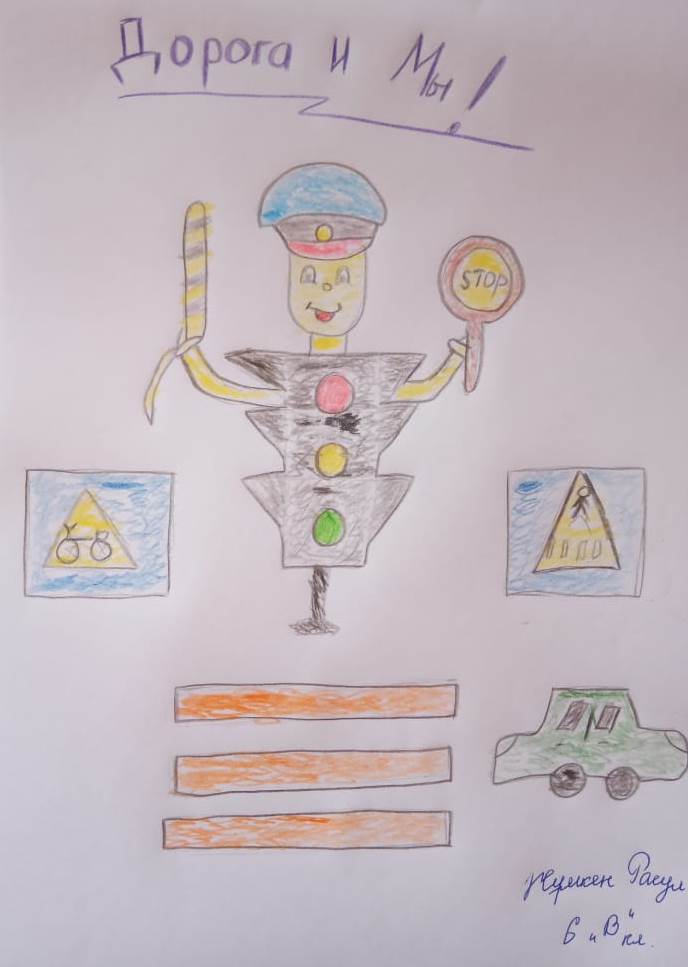 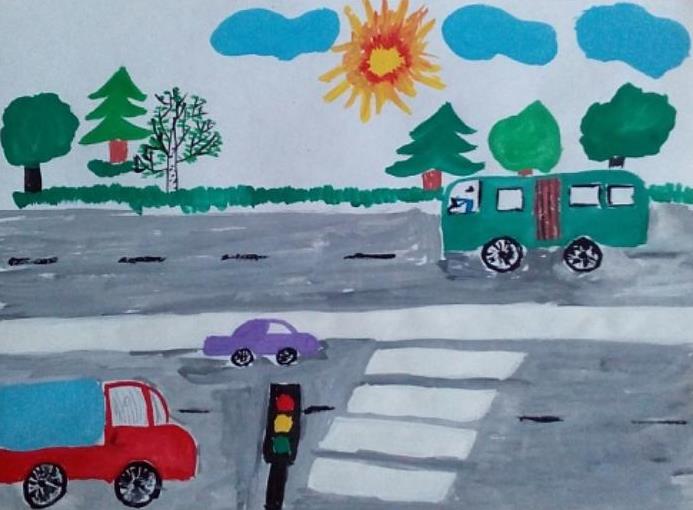 Берегите себя и своих близких, спасибо за внимание!Надо знать телефоны тех служб, которые смогут прийти вам на помощь в минуту опасности?
101 – пожарная служба;102 – милиция;103 – скорая помощь;
104 – служба газа.
Использованная информация
https://www.lada.kz/another_news/4800-prezident-kazahstana-melkoe-huliganstvo-eto-prestuplenie-protiv-gosudarstvennoy-sobstvennosti.html
https://tengrinews.kz/kazakhstan_news/prezident-kazahstana-melkoe-huliganstvo-prestuplenie-protiv-219715/ 
https://l.120-bal.ru/pravo/1013/index.html